Promotion Mix
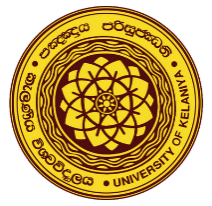 University of Kelaniya
S.Uditha Bandara
 Senior Lecturer
Department of Marketing Management
Think
Of a time where you really influence someone to do something…

Could you able to change the behavior of that person …?
Or
was it changed your behavior …?
Marketing Communication
The ultimate goal of marketing communication is to reach some audience to affect their behavior.
Three Major Objectives
Inform
Remind
Persuade
The Communication Process
Media
Sender
Encode
Decode
Receiver
Message
Noise
Feedback
Steps in Developing Effective Communication
Identify the target audience
Determine objectives
Design the Message
Select the channel
Establish the budget
Manage Integrated Marketing Communication
Measure results
Decide on media mix
Identifying the Target Audience
The audience may be 
potential buyers or current users;
those who make the buying decisions or those who influence it; or
individuals, groups, special publics or general public.
Image Analysis
[Speaker Notes: Image is the set of beliefs, ideas and impressions of person holds regarding an object]
Response Hierarchy Models
Determining the Communication Objectives
Cognitive Stage - marketer may want to put something into the consumer’s mind through by creating knowledge and awareness. 
Affective Stage - change an attitude using the response that had been created in the consumer’s mind. 
Behavioral Stage - get the consumer to act.


Modelling for Marketing Communication
Design the Message
the message should gain 
		attention, interest, arouse desire and 					provoke action (AIDA)
Solving four problems
what to say (message content)
how to say it logically (message structure) 
how to say it symbolically (message format) and 
who should say it (message source).
Message Content
In determining message content, management searches for an appeal, theme or unique selling proposition (USP).
Message structure
Under this following aspects are given consideration.

Order of presentation
Conclusion drawing
Important content and other details
Verbal vs. visual messages
Message Format
Must develop a strong format
For example, 
in a print add, headline, copy, illustration and color. 

For a message carried over the radio, the communicator has to choose words, voice qualities and vocalization.
 
If the message is for the television, all of this plus body language has to be planned.
Message Source
“Source” means the person involved in communicating marketing message either directly or indirectly.
Source attributes
Credibility - 
extent to which the recipient sees the source as having relevant knowledge, skill or experience and trusts the source to give unbiased, objective information.
Attractiveness - 
encompasses similarity and likeability.
Power -  
Source can administer rewrds and punishments to the receiver
Communication Channel
Communication Channels
Personal 
communication channels
Non-personal 
communication channels
Budget
Affordable 
approach
Objective & 
task method
Competitive 
party
Percentage of 
sales or profit
Deciding upon and integrating the elements of Promotions Mix
Budget has to be allocated between several promotional tools, such as advertising, sales promotions, public relations, and publicity, sales force and direct marketing.
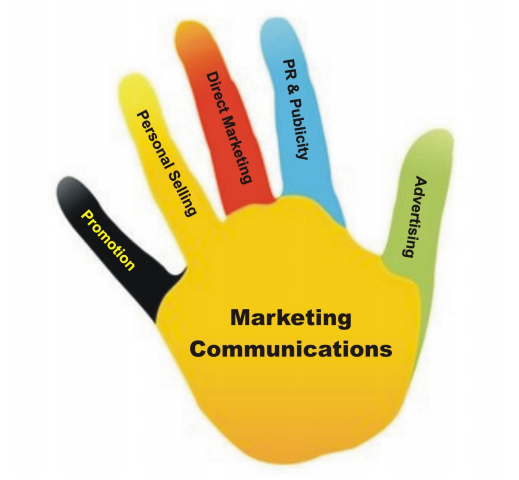 Advertising
Motion Pictures
Web Pages
Posters
Advertising is “Any paid form of non-personal presentation and promotion of ideas, goods or services by an identified sponsor.”
Print adds
Newspapers
Radio
Billboards
Brochures
Sales Promotions
Exhibitions
These are temporary tools available with the marketer to persuade the customer to purchase products.
Coupons
Contests
Product samples
Rebates
Trade shows
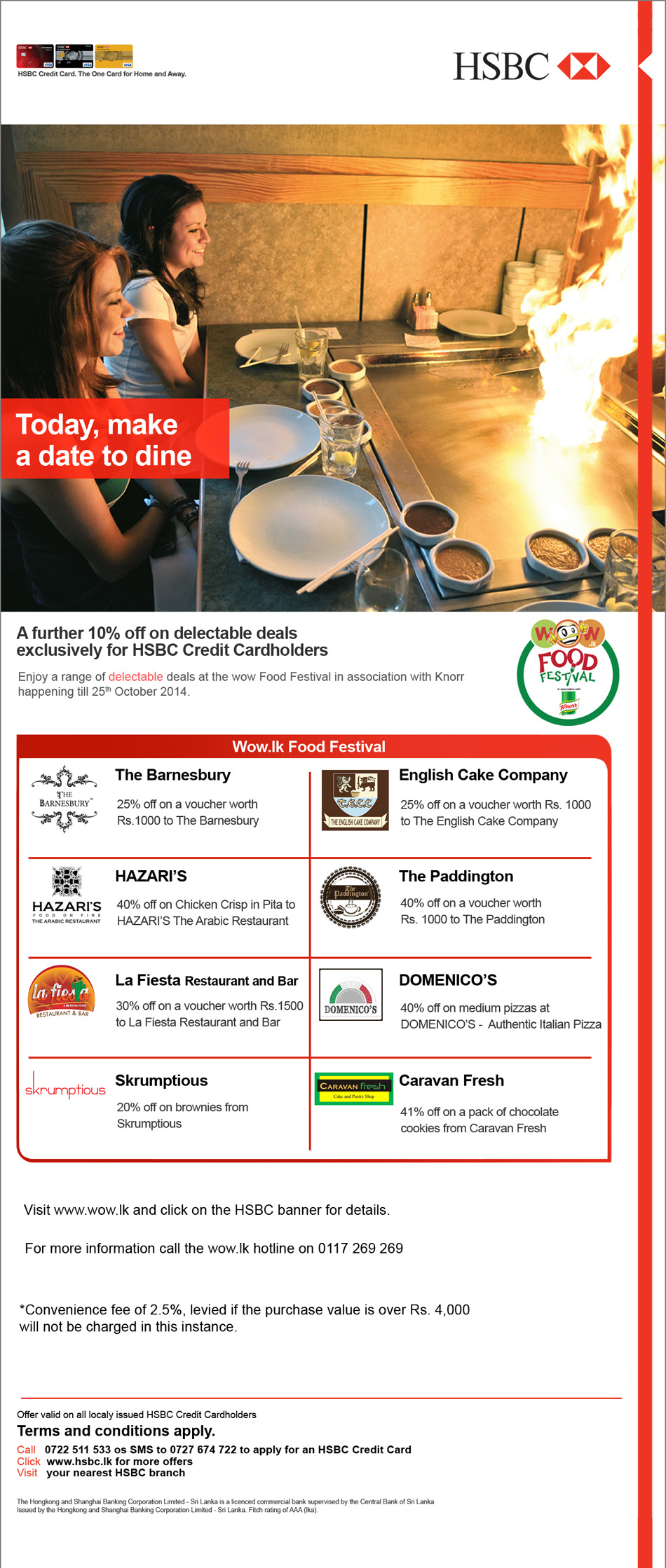 Direct Marketing
Direct marketing is about direct connections with carefully targeted individual consumers to both obtain an immediate response and cultivating lasting customer relationships – the use of telephone, mail, fax, e-mail, internet and other tools to communicate directly with specific consumers.
Mobile messaging
E - mail
Online display ads
E - fliers
Promotional letters
Personal Selling
Personal representation by the firm’s sales force for the purpose of making sales and building relationships. It is helpful in building up the buyer’s preference, conviction and action
Sales presentation
Sales meetings
Sales training
Telemarketing
Public relations
Public relations means building good relations with the company’s various publics by obtaining favorable publicity, building up a good corporate image and handling or heading off unfavorable rumors stories and events.
Issue Advertising
Newspaper and magazine article
Report
TVs and radio presentation
Charitable contribution
Measuring the results
Quantitative Measures
Qualitative Measures
Managing integrated marketing communication
THANK YOU
Individual Assignment
Select a brand of your choice and write a report to analyze the communication tools that the company has used in communication and promoting the brand. 
You are supposed to give recommendations as well.

Marks = 20
Submission date = on or before 11th November